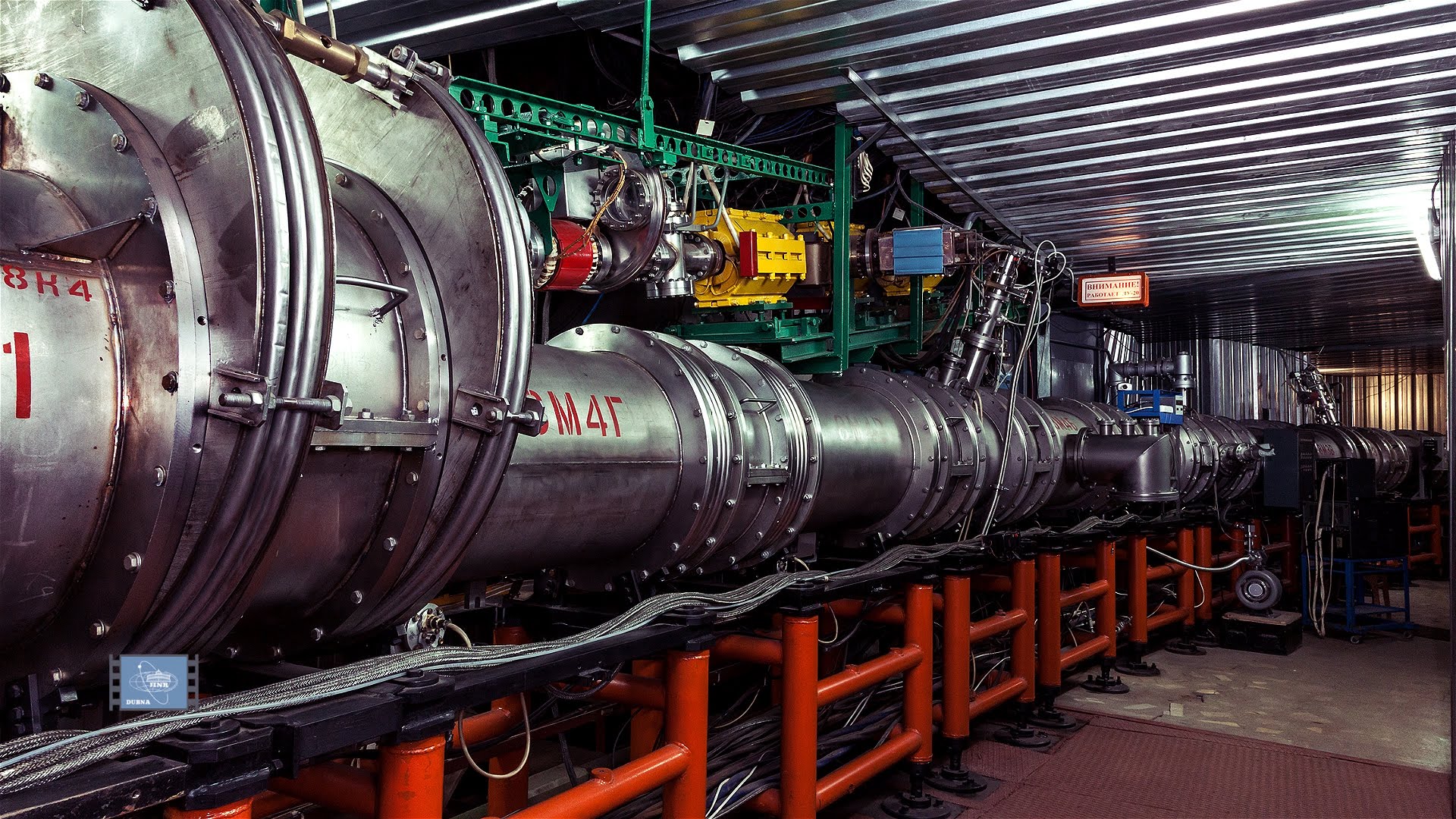 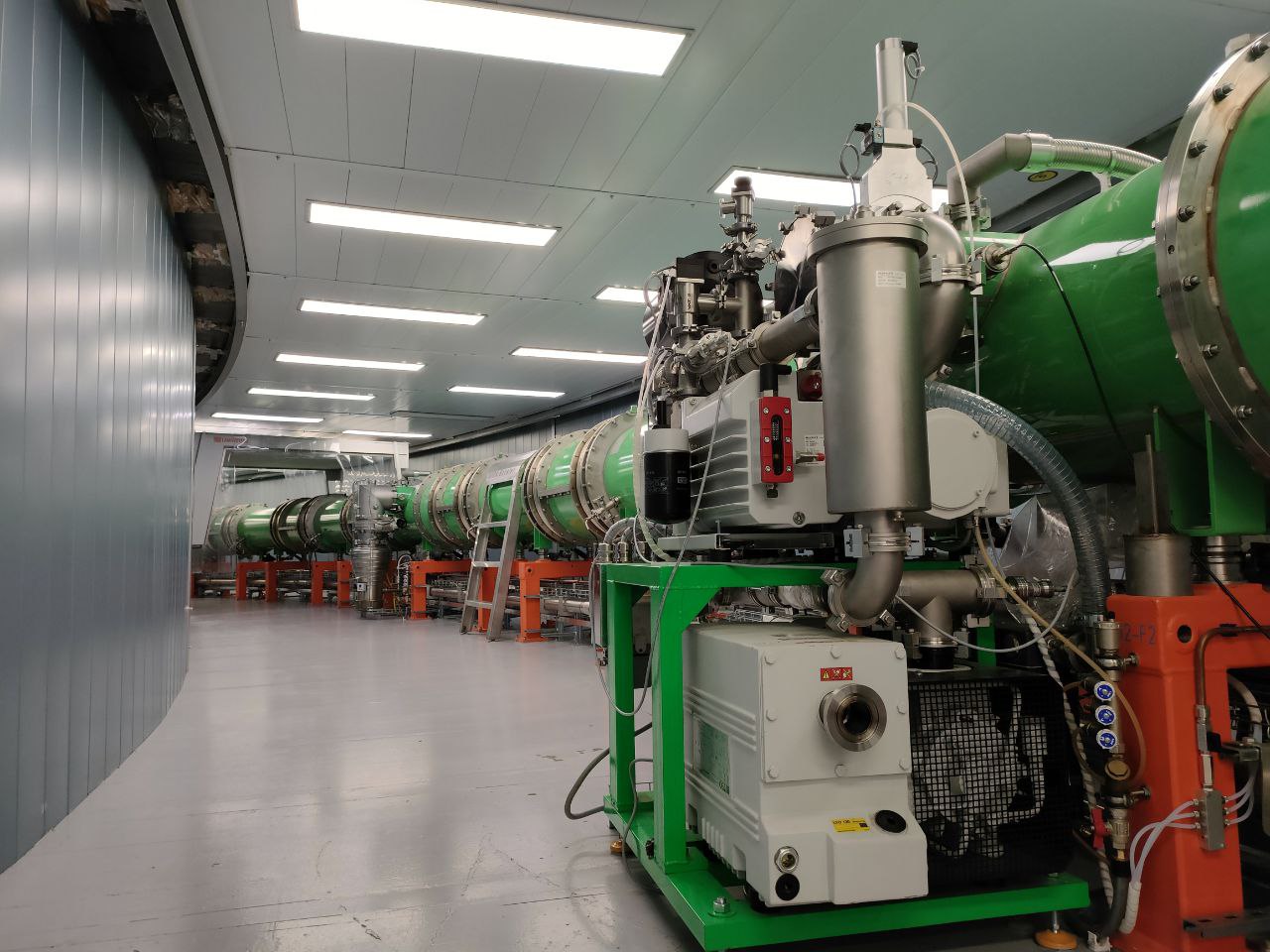 Работа вакуумной системы инжекционного комплекса в ПНР №4
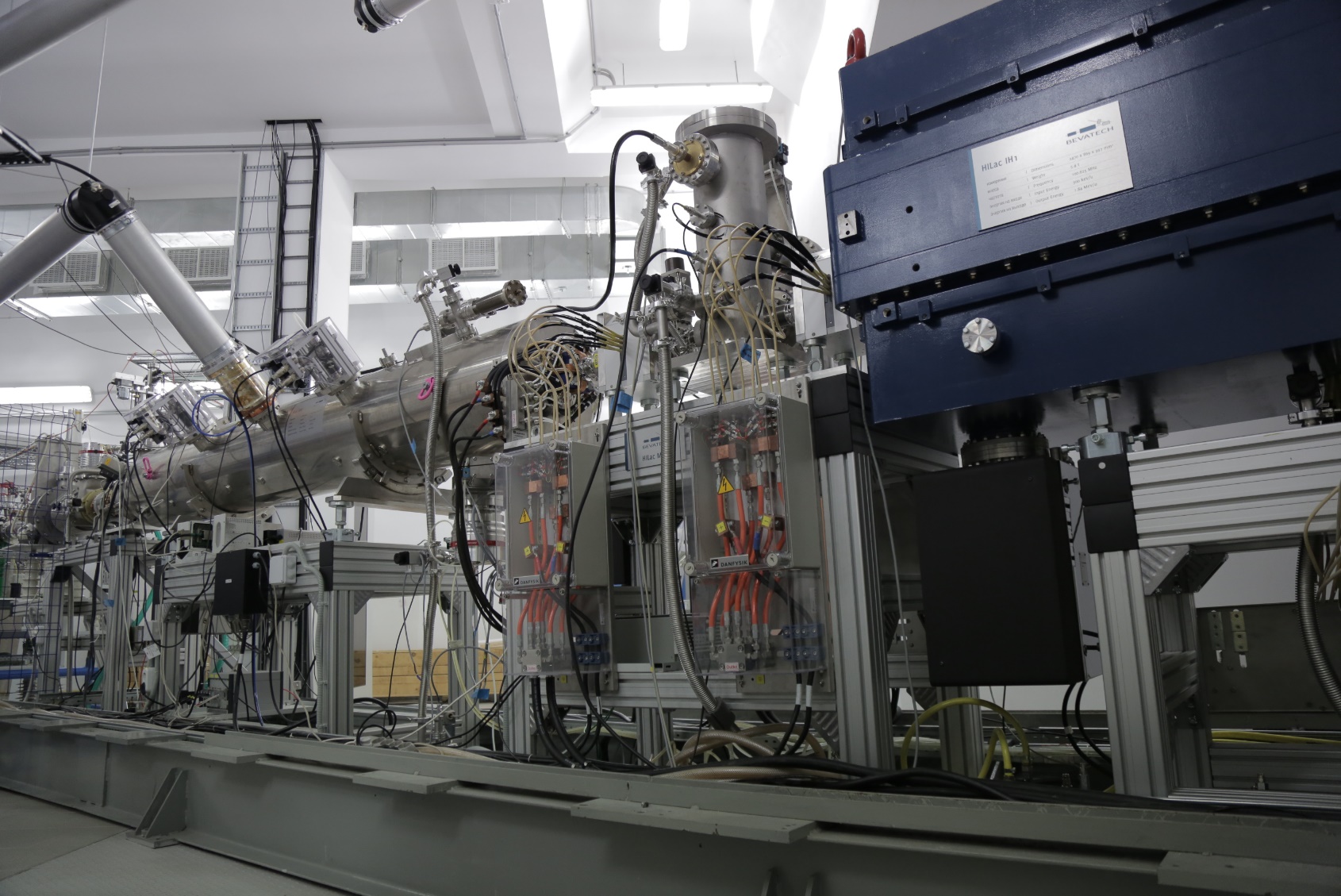 Тюлькин В.И.
Содержание
1.Вакуумная система ЛУТИ
Работы перед сеансом
Аварийные и нештатные ситуации
Предстоящие и текущие работы
2. Вакуумная система канала СОЧИ
Итоги работы в ПНР, пусконаладка
Предстоящие и текущие работы
3.Вакуумная и магнитокриостатная системы бустера
Рабочее давление в пучковых объемах при различных циклах
Масс-спектрометрический анализ состава остаточных газов
Аварийные ситуации 
4. Канал транспортировки пучка бустер-Нуклотрон
Рабочее давление, эффективность работы дифференциальной откачки
Аварийные ситуации
5. Нуклотрон
Работы перед сеансом
Хроника событий ПНР
Аварийные ситуации
Предстоящие и текущие работы
31.03.2023
2
Вакуумная система ЛУТИ
Работы по модернизации системы мониторинга параметров пучка(пикап станция №5, ЦФ4, ПФ4)
Прогрев участка дифференциальной откачки
Аварийные остановки турбомолекулярных насосов
Короткое замыкание на линии PROFIBUS Шкаф ASU3 R3
Требуется сервисное обслуживание ТМН -9шт
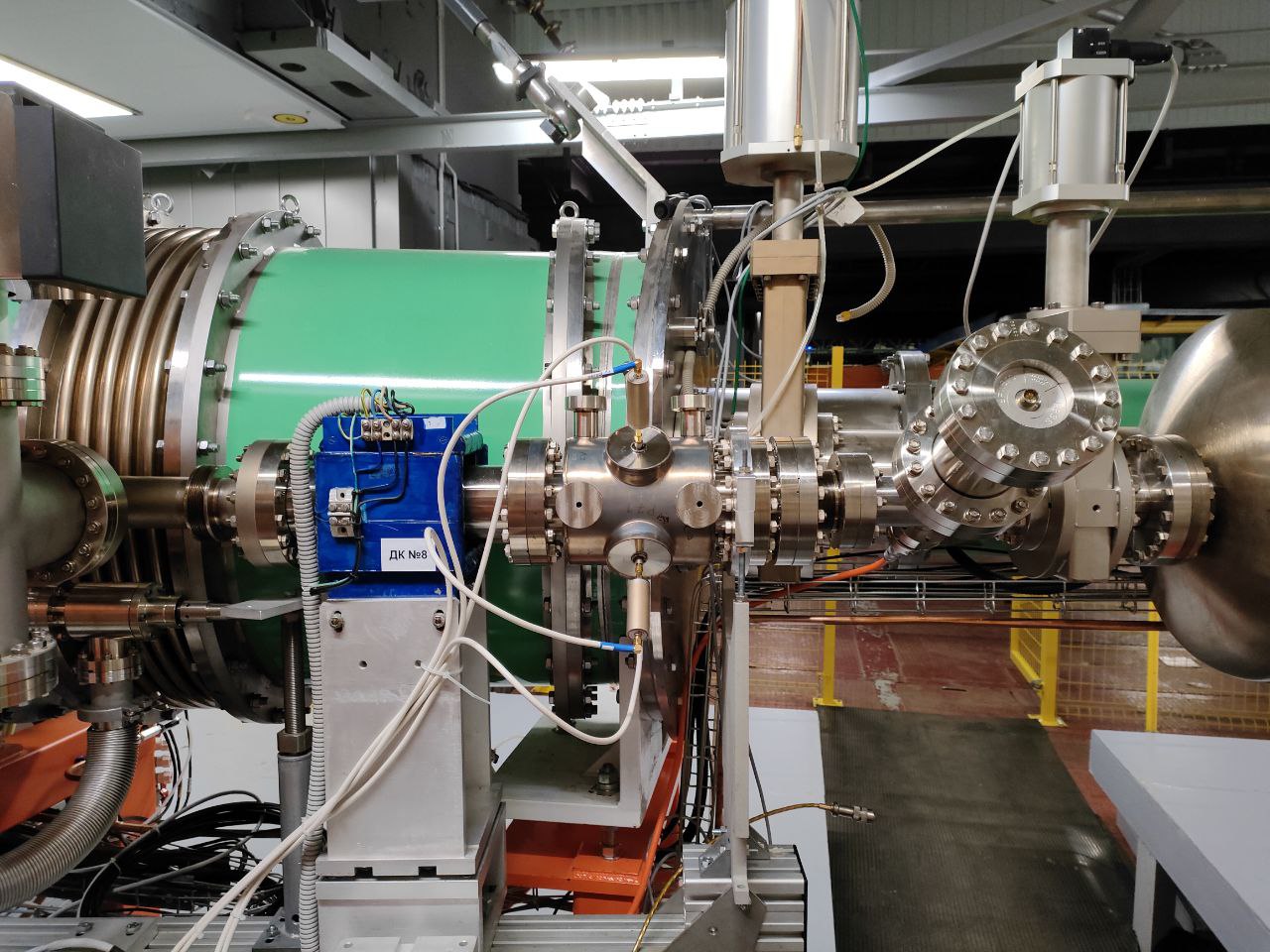 31.03.2023
3
Вакуумная система канала и станции СОЧИ
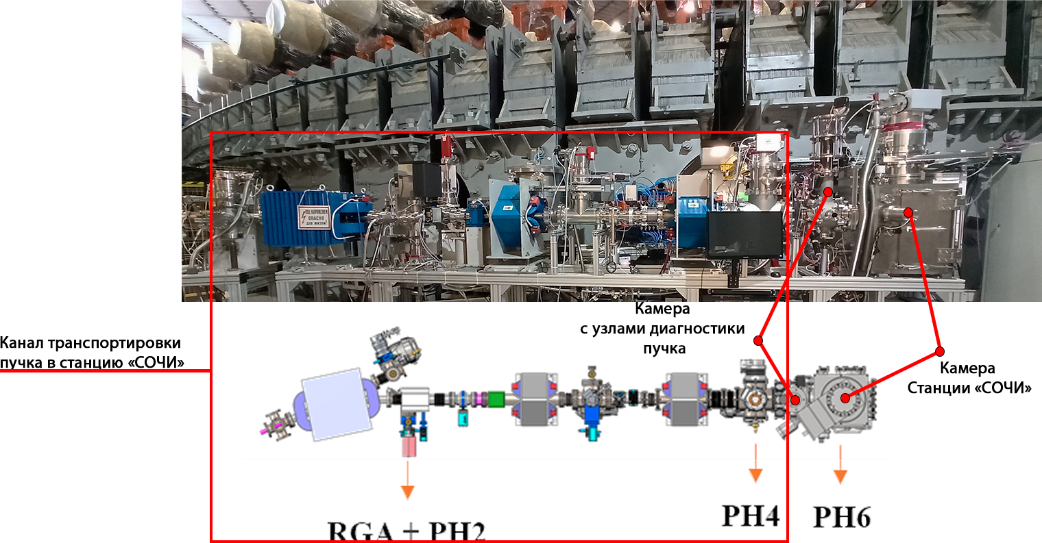 31.03.2023
4
Масс-спектр остаточного газа с облучаемой микросхемой
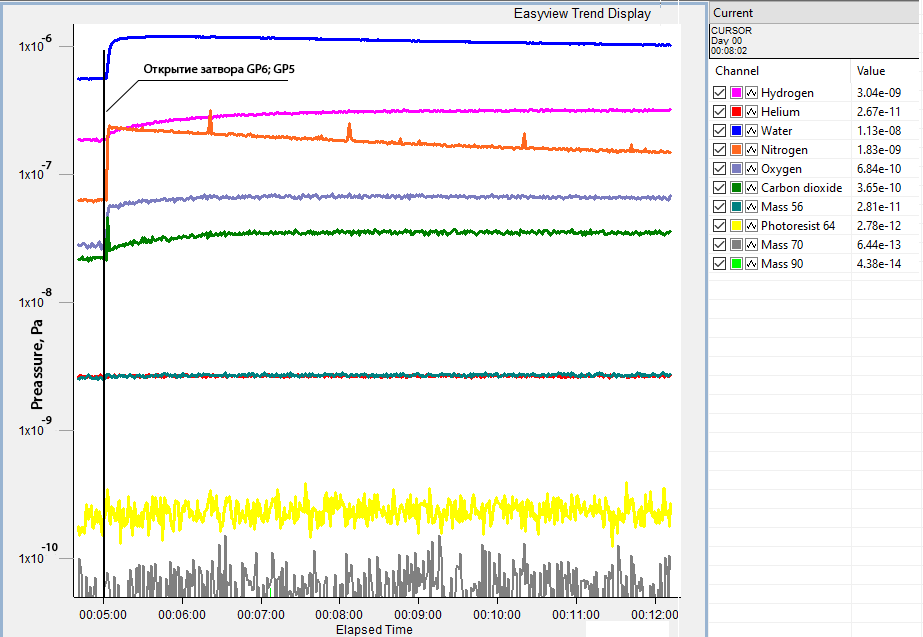 31.03.2023
5
Текущие работы
Разработка системы АСУ, интеграция в систему ЛУТИ
Восстановление геометрии вакуумной камеры поворотного магнита
31.03.2023
6
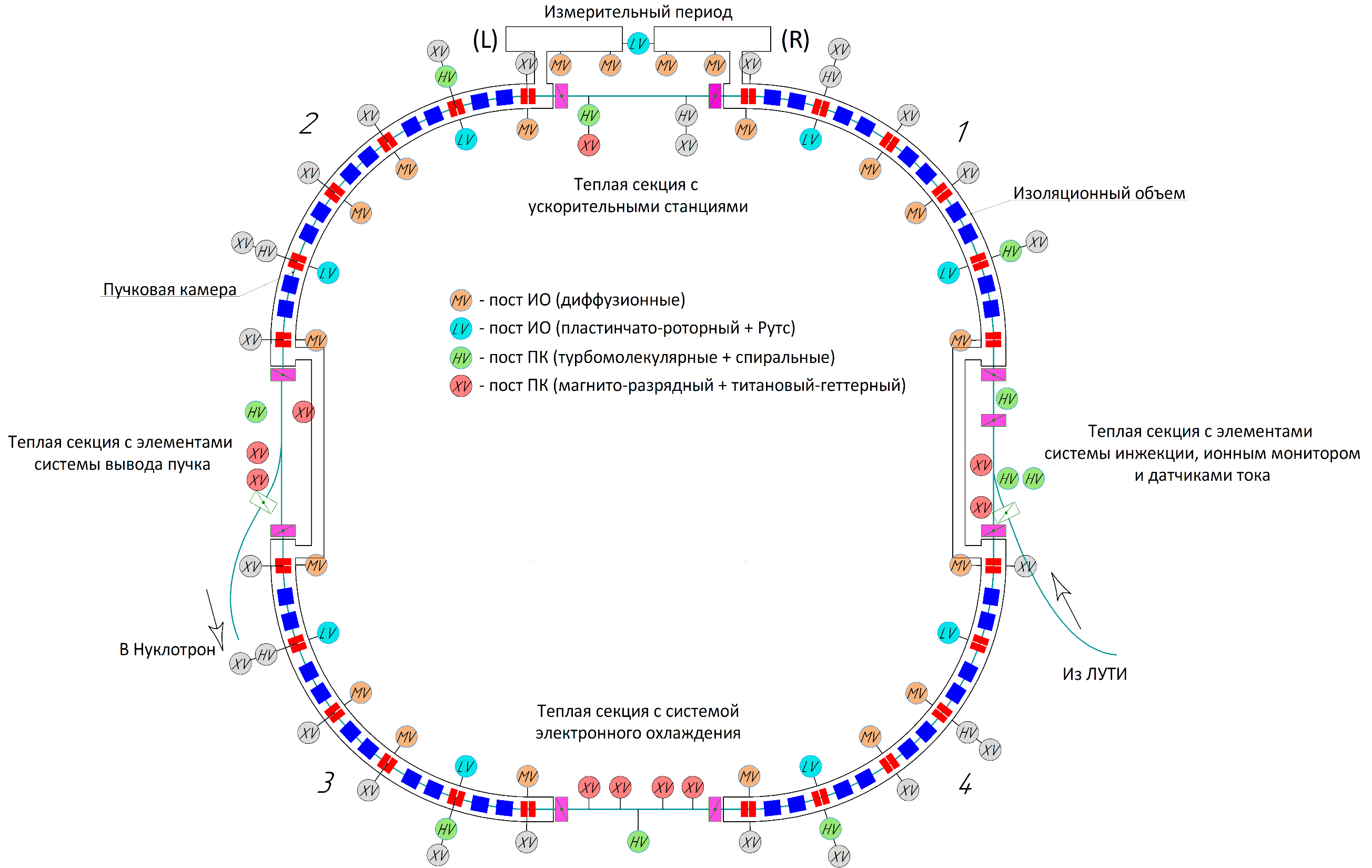 Вакуумная и магнитокриостатная системы бустера
31.03.2023
7
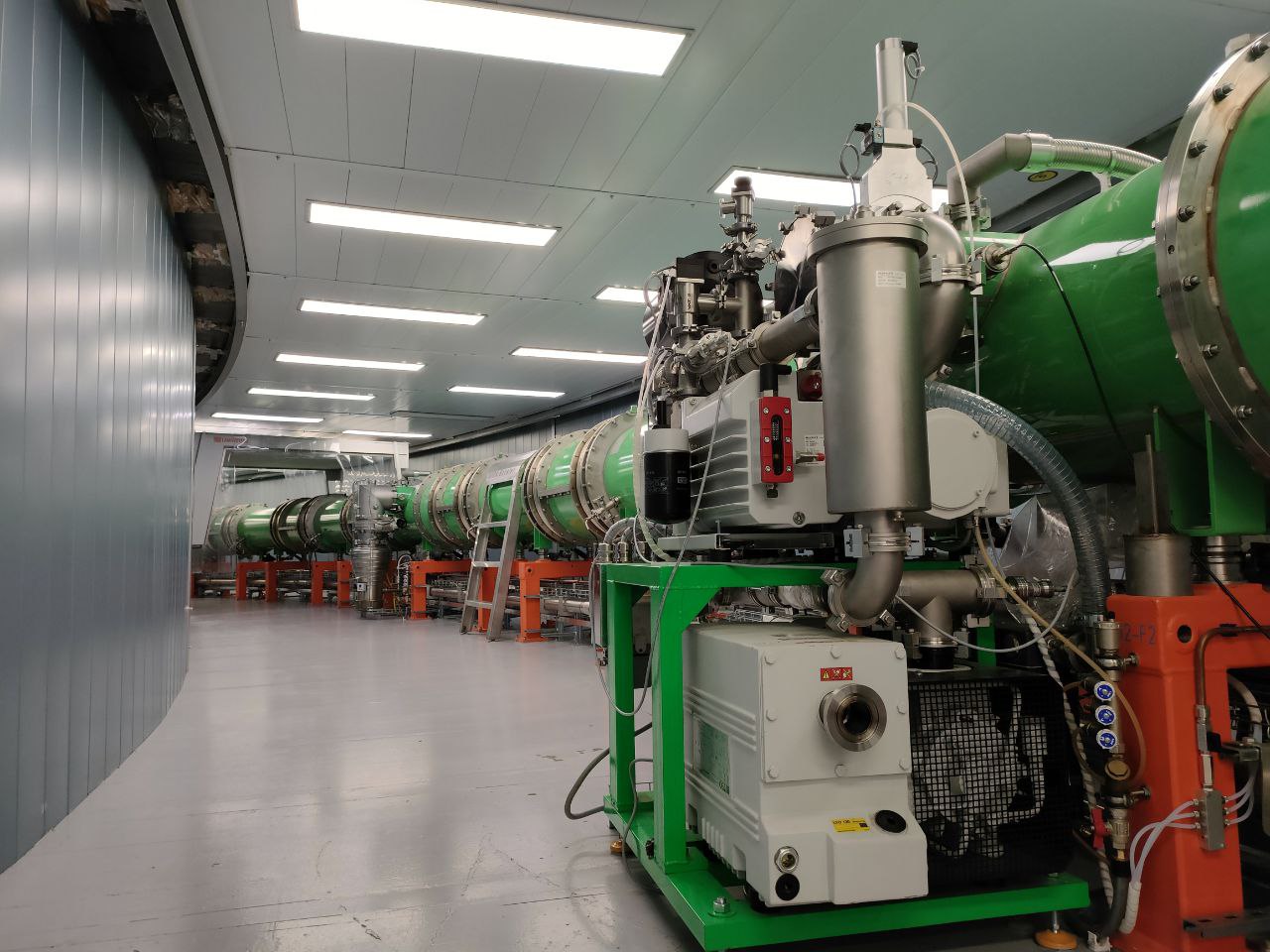 Давление в пучковой камере бустера
31.03.2023
8
31.03.2023
9
31.03.2023
10
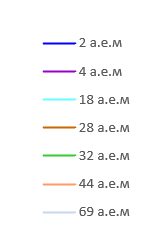 31.03.2023
11
Планируемые работы
Устранение течи в пучковый объем линз квадранта
Восстановление корректоров линз 1 квадранта
Дооснащение постами откачки типа рутс и сверхвысоковакуумными постами согласно утвержденной схеме
31.03.2023
12
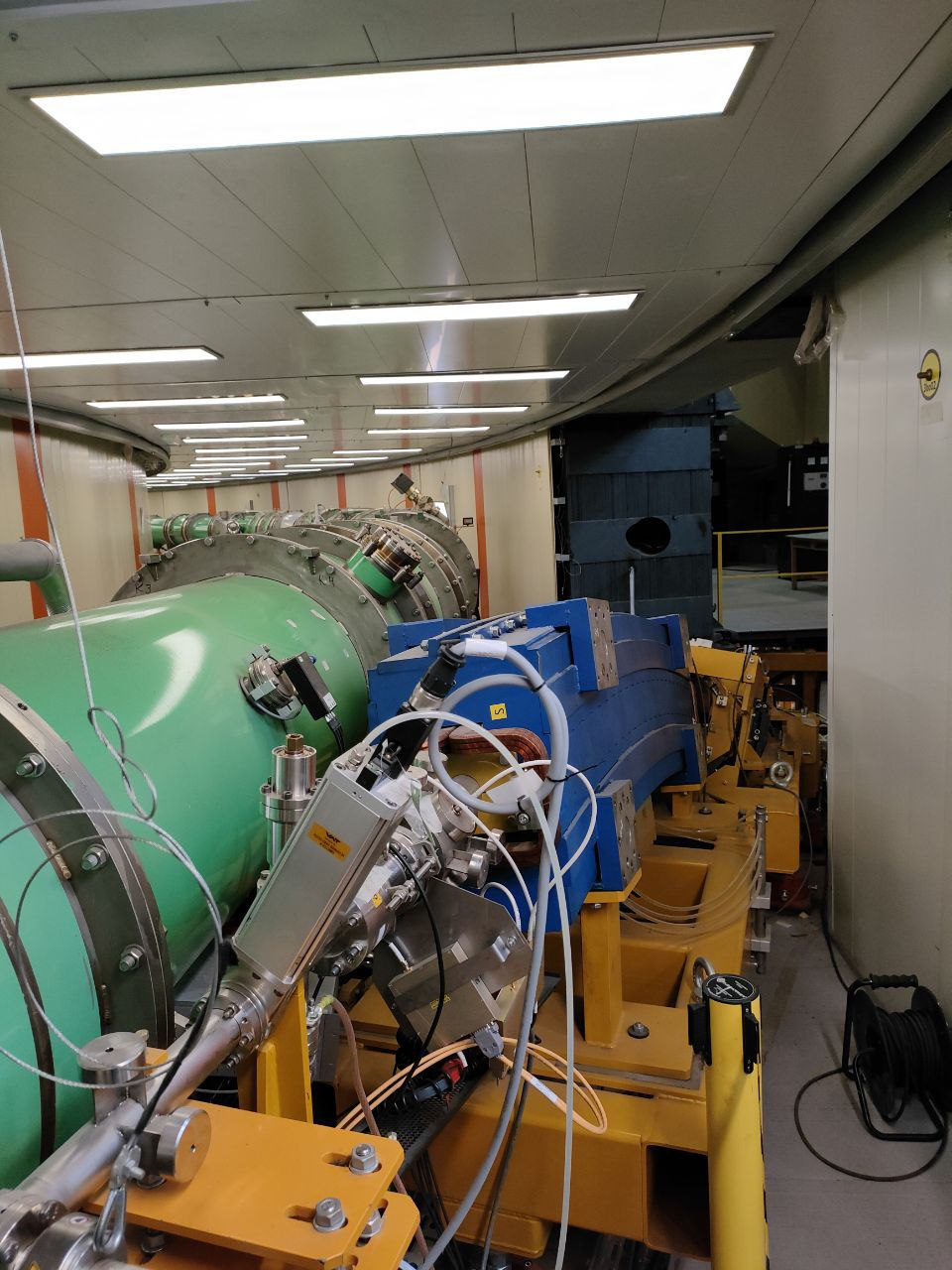 Канал транспортировки бустер-Нуклотрон
31.03.2023
13
Вакуумная и магнитокриостатная системы Нуклотрона
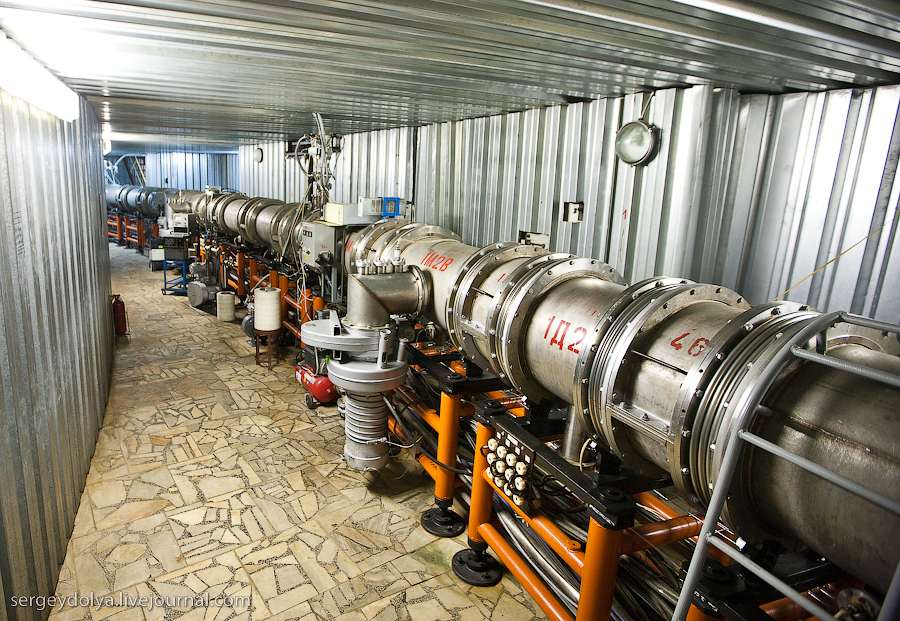 Хроника событий в ПНР
Весна – лето 2022г
Перестановка ВЧ станции (6 элементов)
Установка пикап станций в систему инжекции 3 пикапа
Начало сеанса
Охлаждение до азотных температур
Подготовка и настройка бустера
Доохлаждение до рабочих температур
Цепь питания собрана некорректно
Отепление в течение 100 часов ЛПК, перекоммутация
Отепление, вскрытие ЛПК, посторонние запахи, перекоммутация
Охлаждение до рабочих температур
Цикл 2кГс, DP = 0,22-0,23 – постоянный срыв цикла
Проверка спаев локальным разогревом
Подъем перепадов ЛПК DP = 0,32. ППК, не удалось
Работа в сеансе. При каждой длительной остановке для заполнения ванн КГУ длительное восстановление цикла
Оптимизация расходов по токовводам
31.03.2023
14
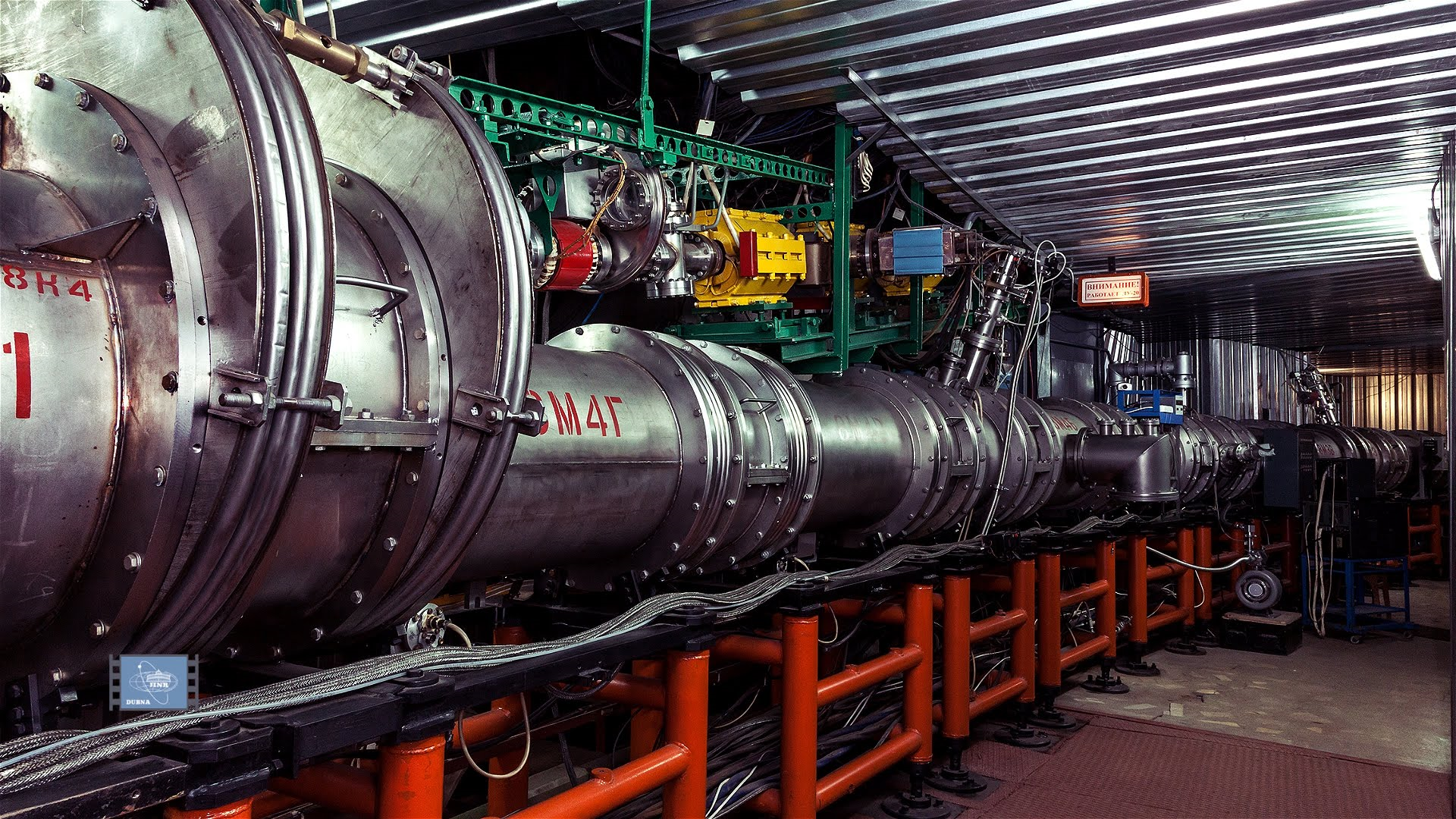 Срывы цикла:
4Ф2, 2М2А 4М4Б, МИ2, 3М3В (Как и в ПНР3)
Оптимизация расходов по токовводам
Аварийные ситуации вакуумная система
Ложное срабатывание системы защиты физического оборудования - закрытие всех затворов, отключение ТМН (сбой автоматики)
Ложное срабатывание системы защиты физического оборудования по вине монтажных групп
31.03.2023
15
Текущие и планируемые работы
Проверка фильтров гелия на прямом потоке
Вывод дополнительных импульсных трубок измерительного периода 
Выполнение технологических работ по запросу 
Сервисное обслуживание 18 ТМН
31.03.2023
16
31.03.2023
17
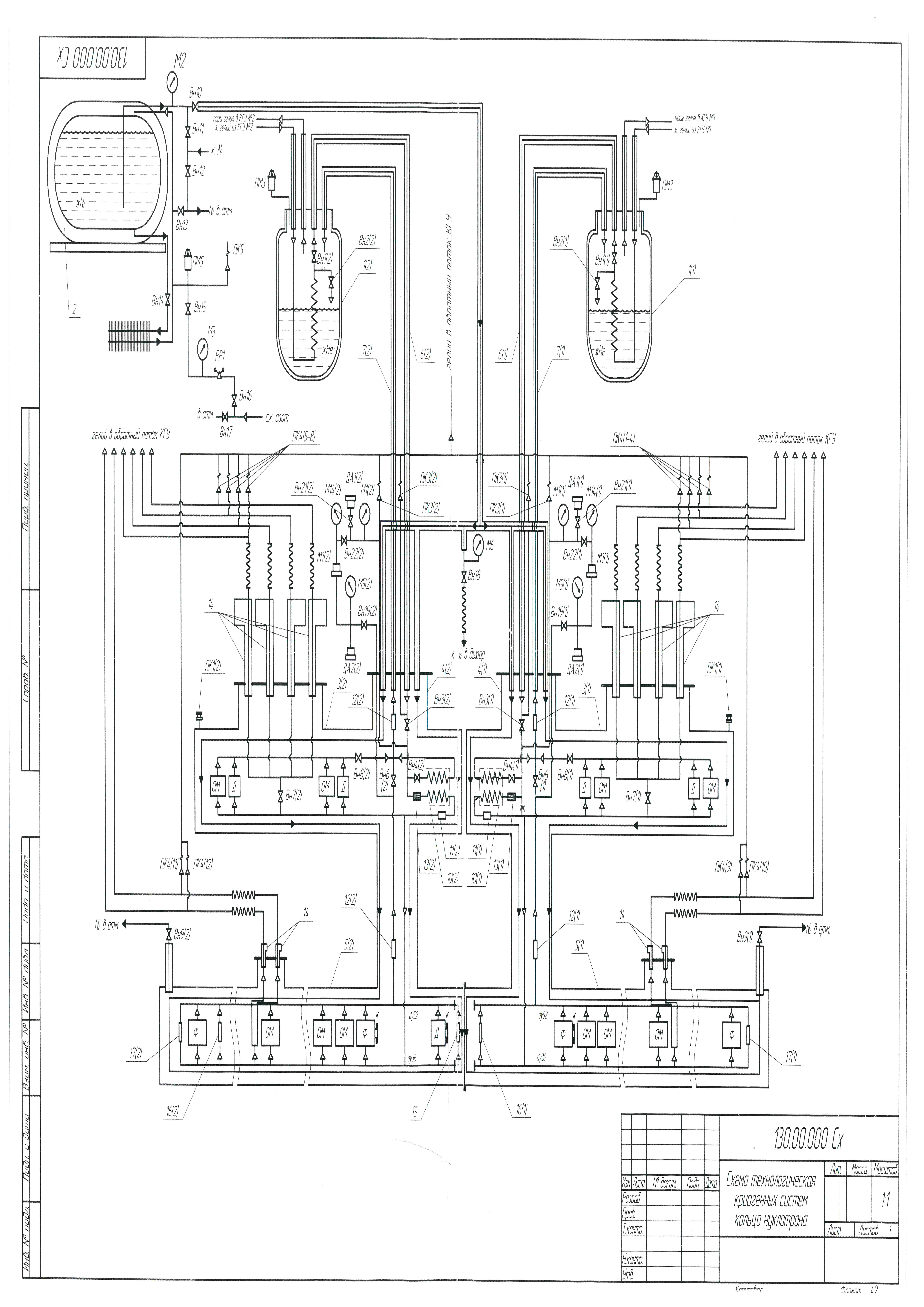 31.03.2023
18
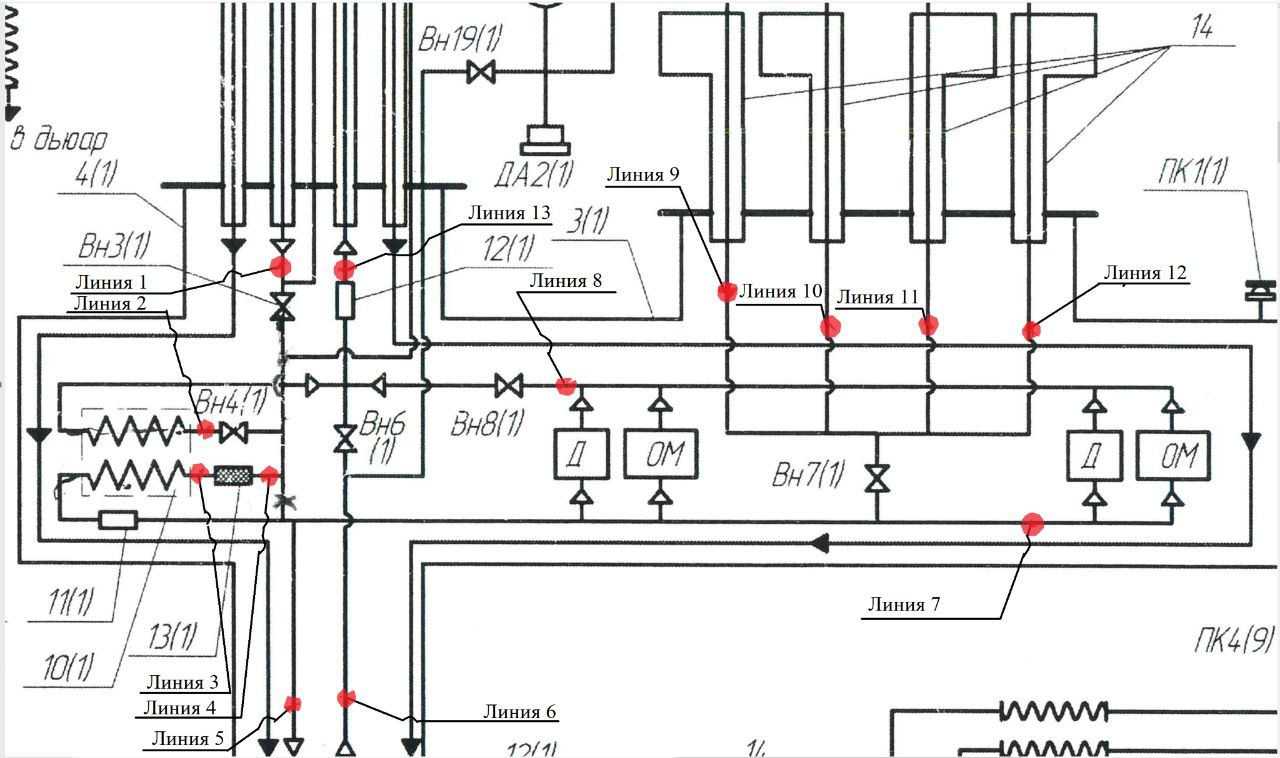 31.03.2023
19
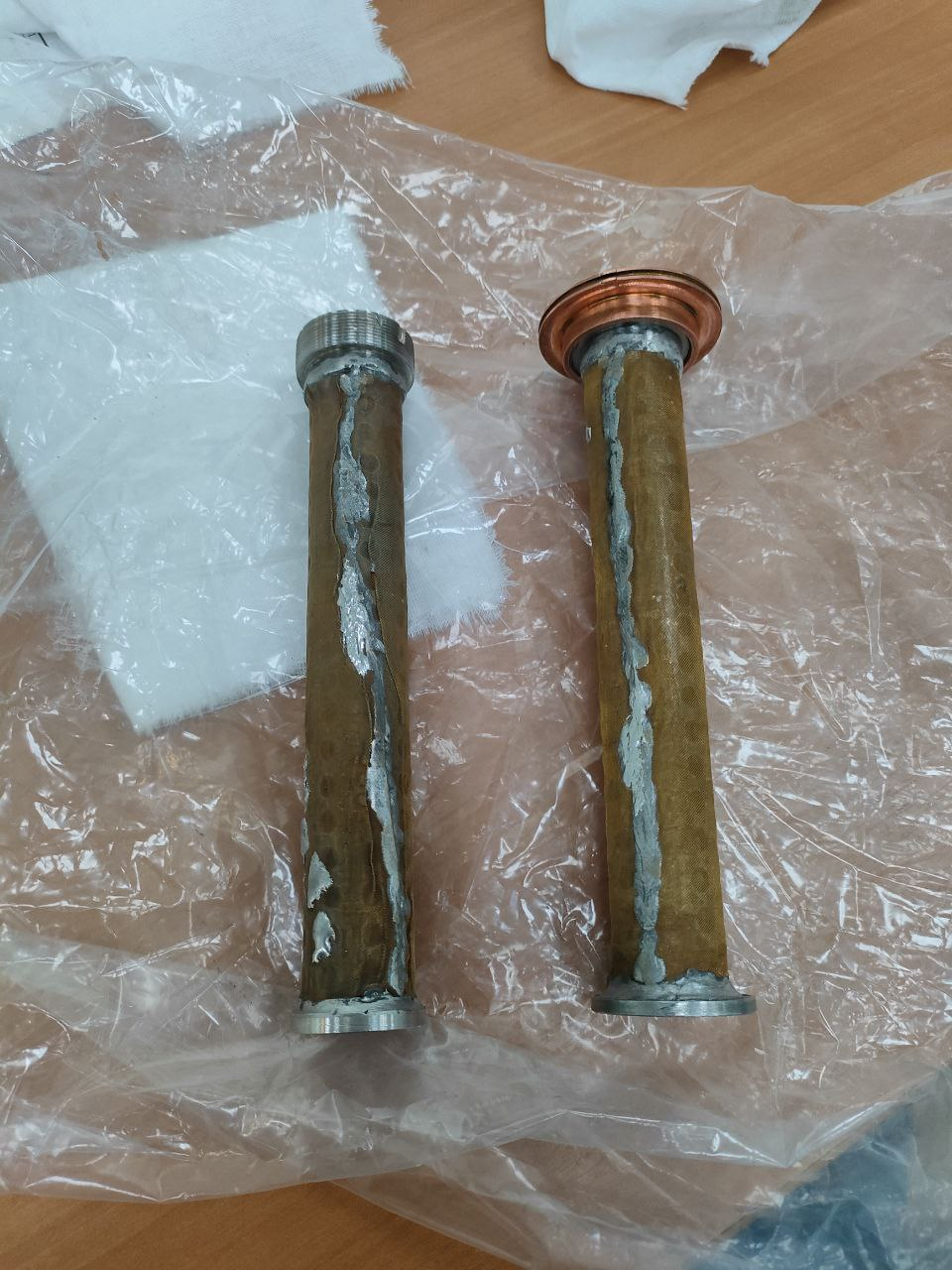 31.03.2023
20
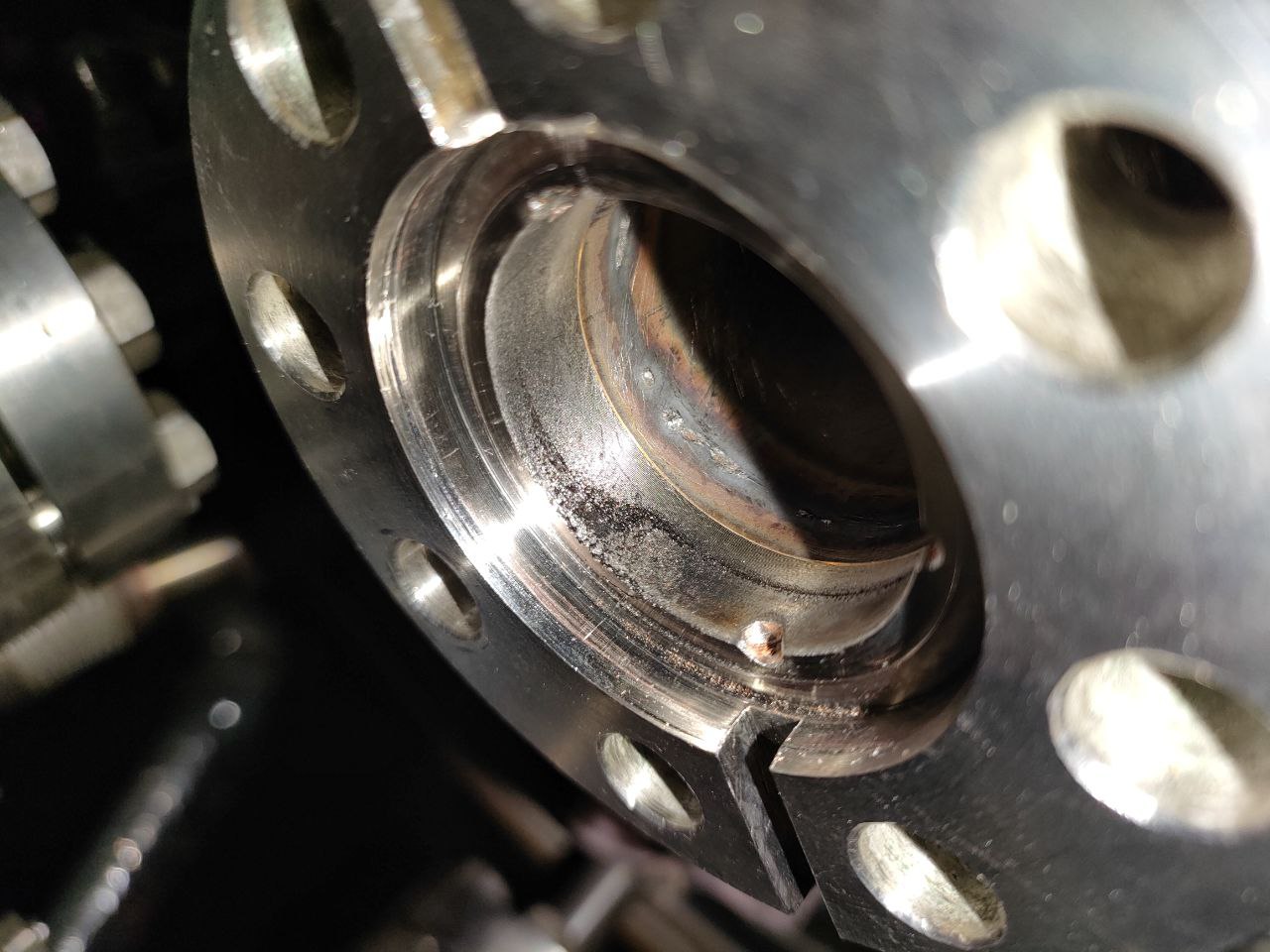 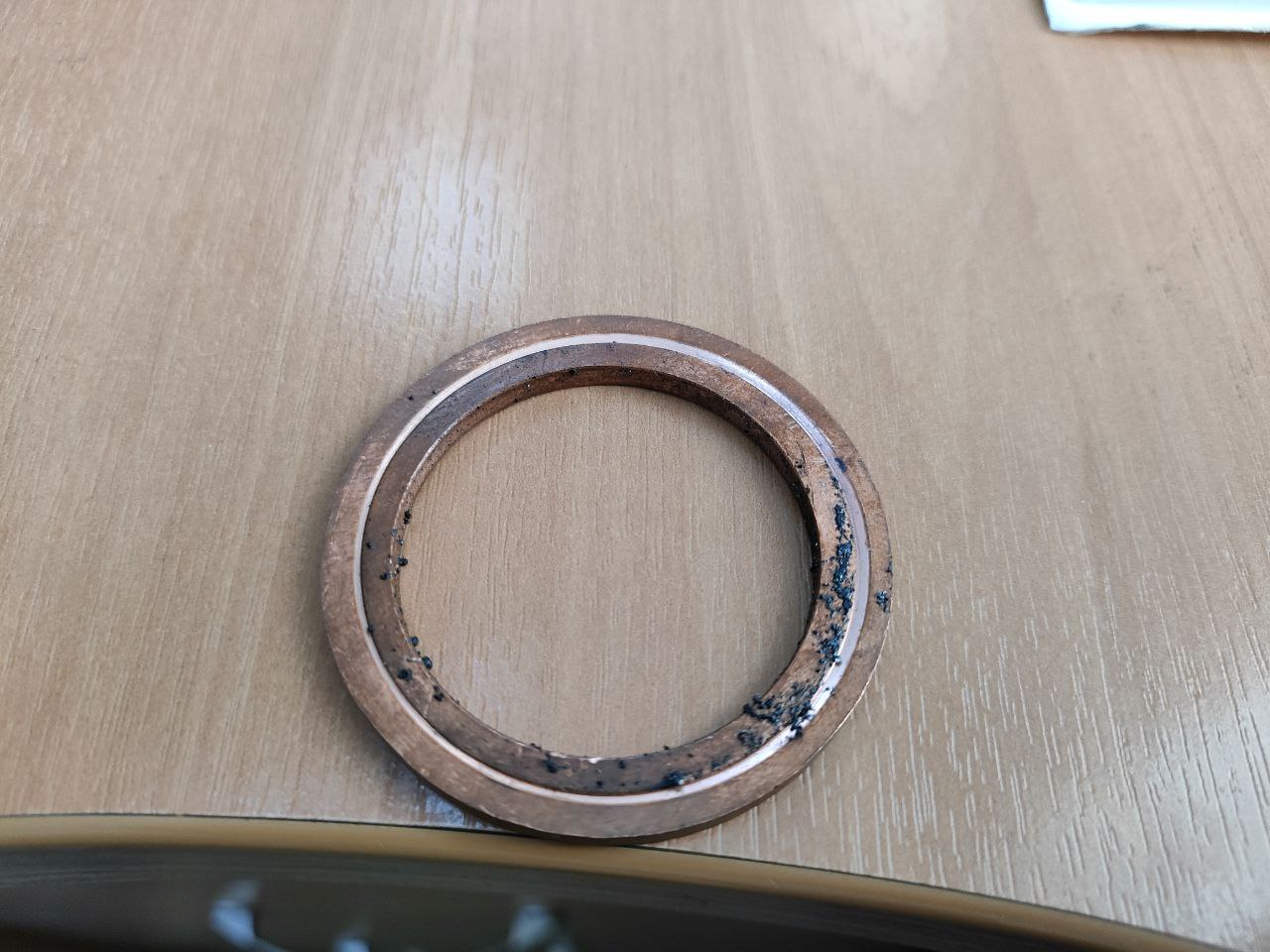 31.03.2023
21
Спасибо за внимание!
31.03.2023